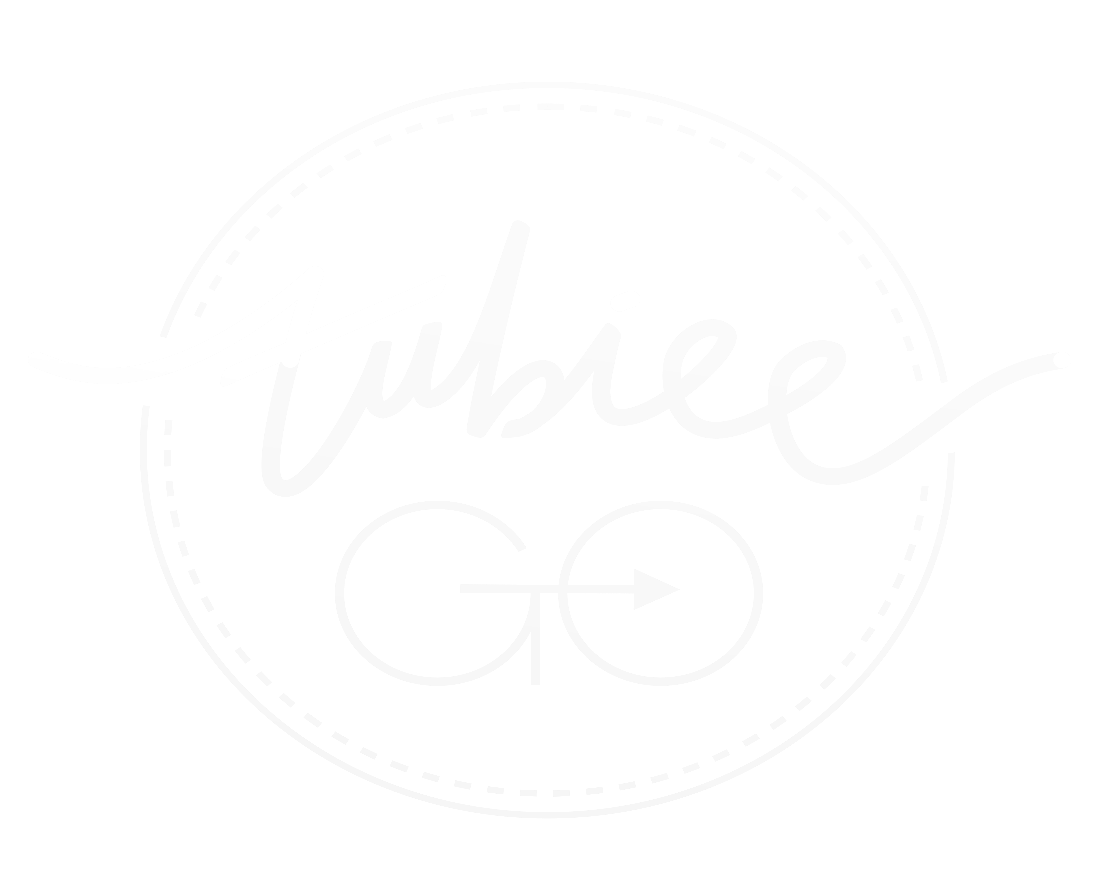 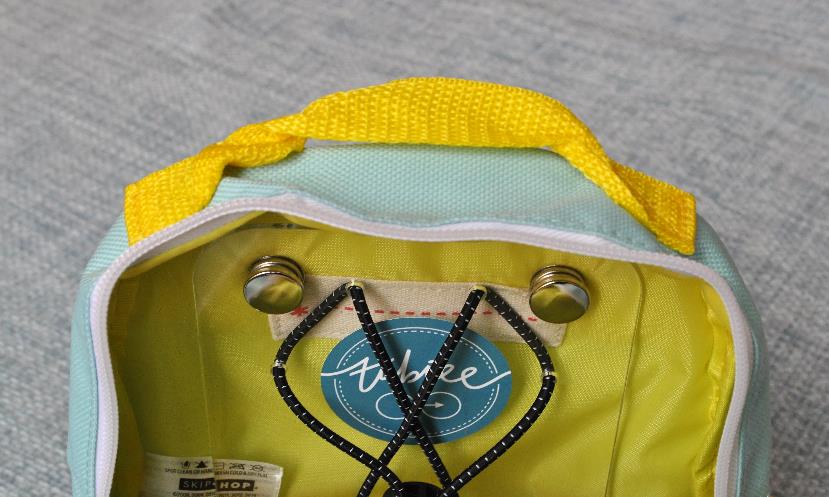 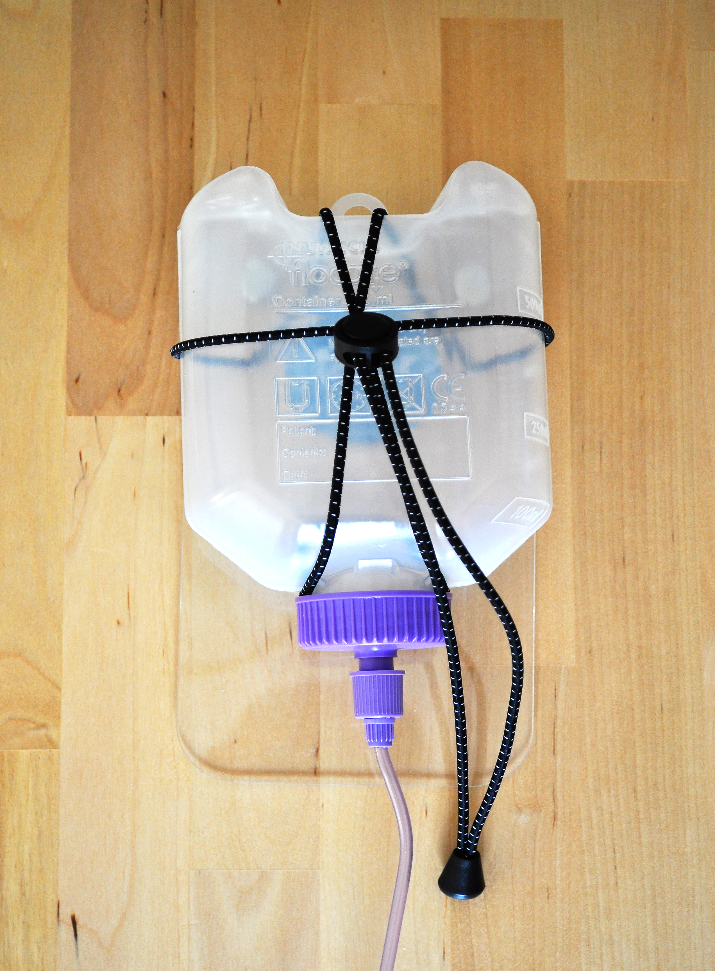 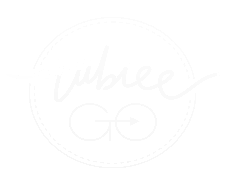 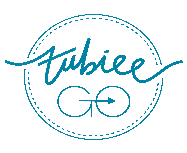 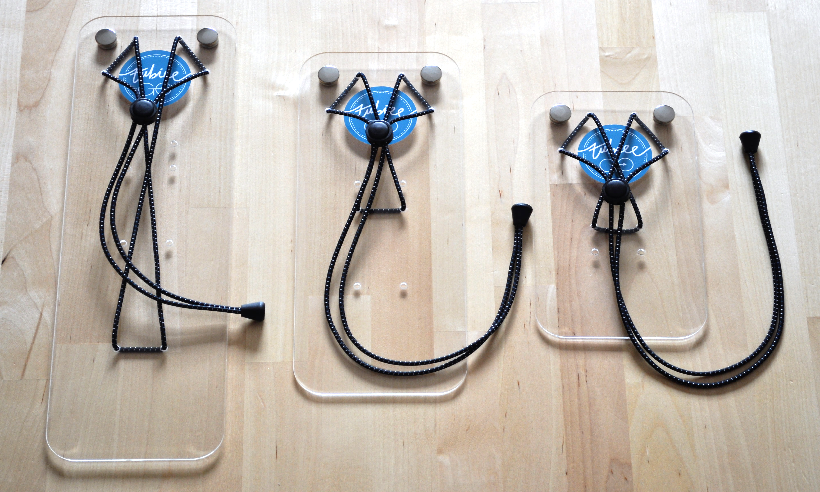 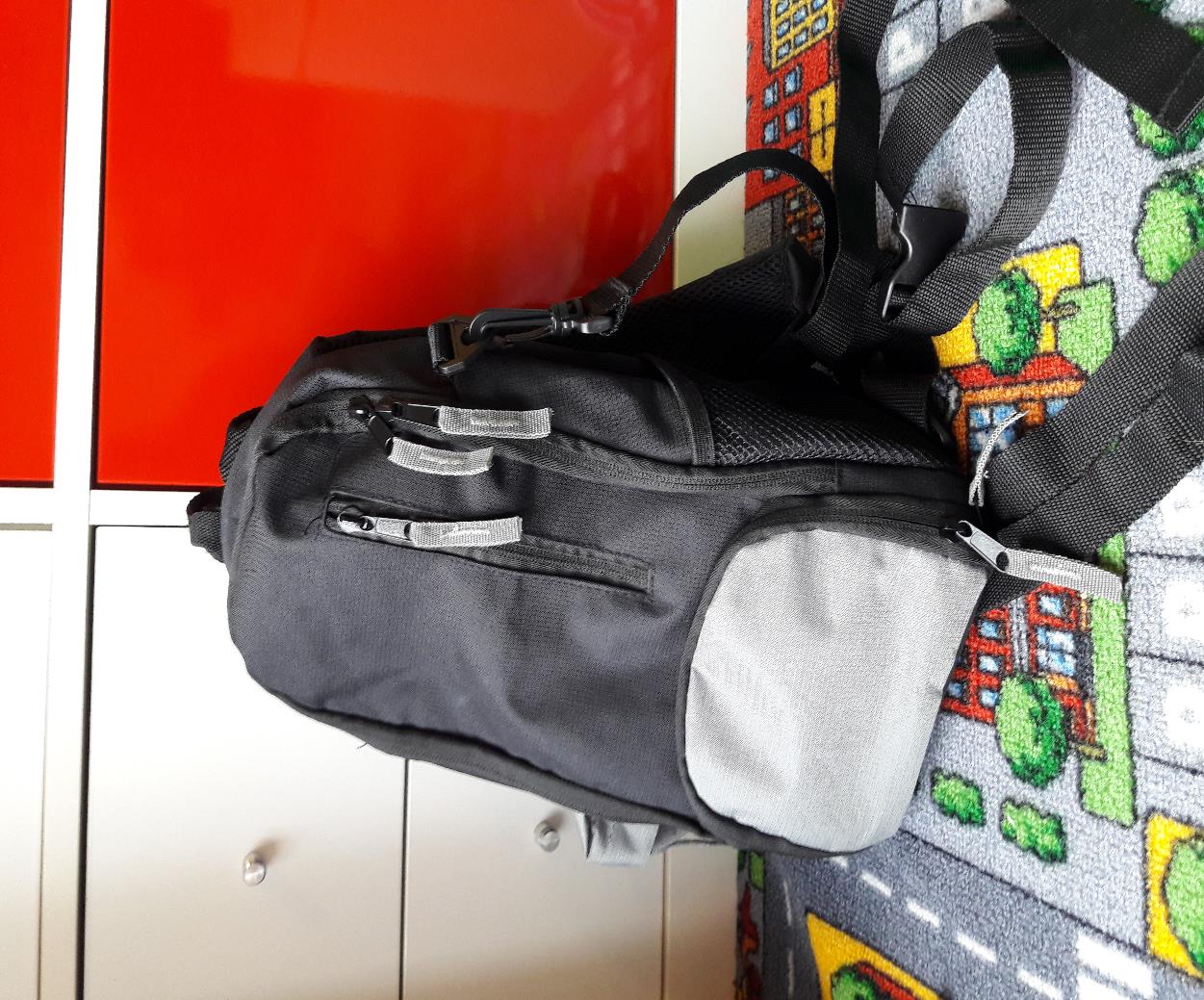 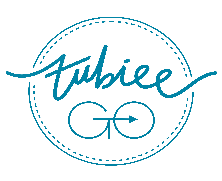 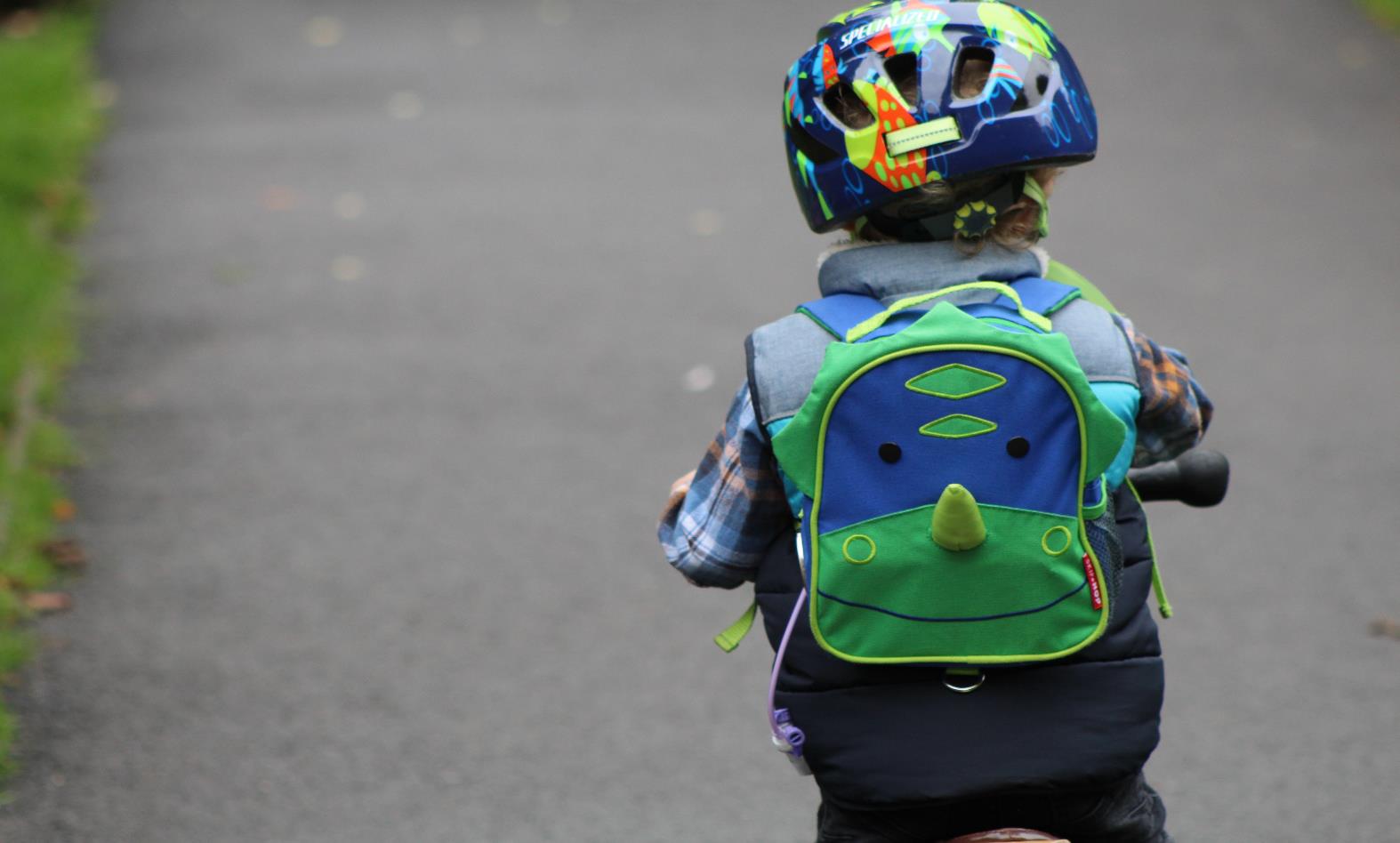 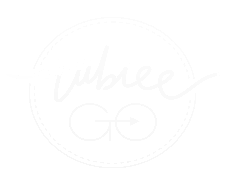 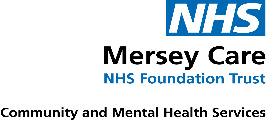 This is a holding slide for a change of subject
Insert text here
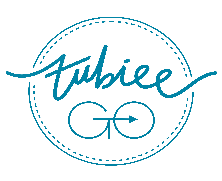 THINK OF IT
CHECK IT
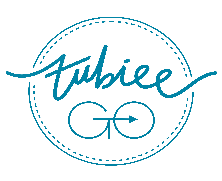 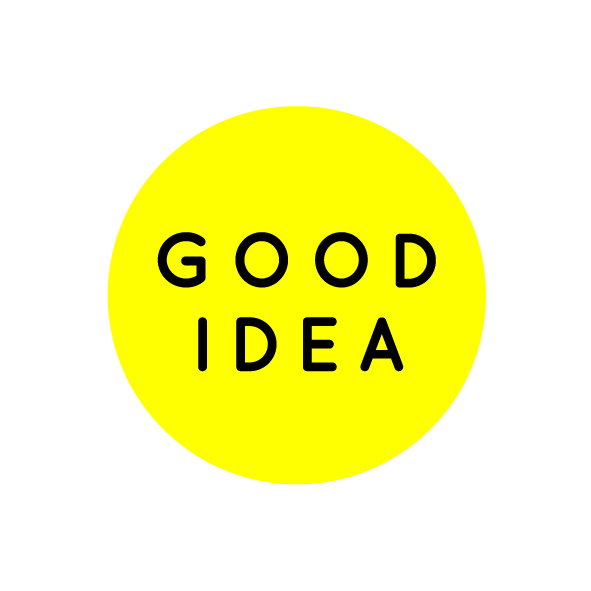 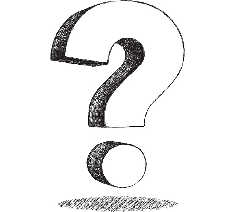 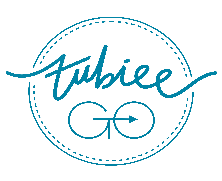 I S  I T  V I A B L E ?
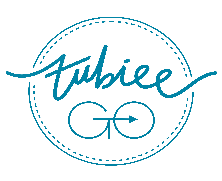 Market Size
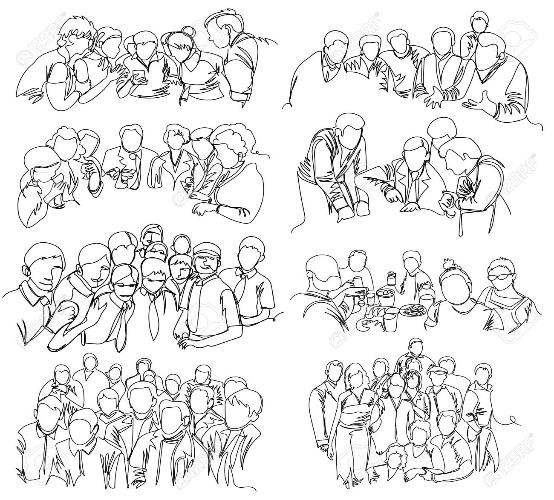 Check legalities
Customer Profile
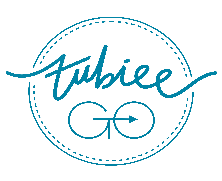 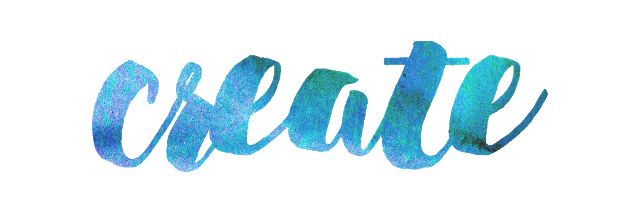 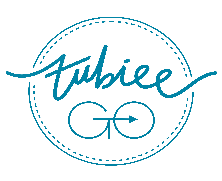 MAKE IT
Transparency
Innovation
Insight
Co-production
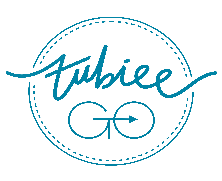 Reality…
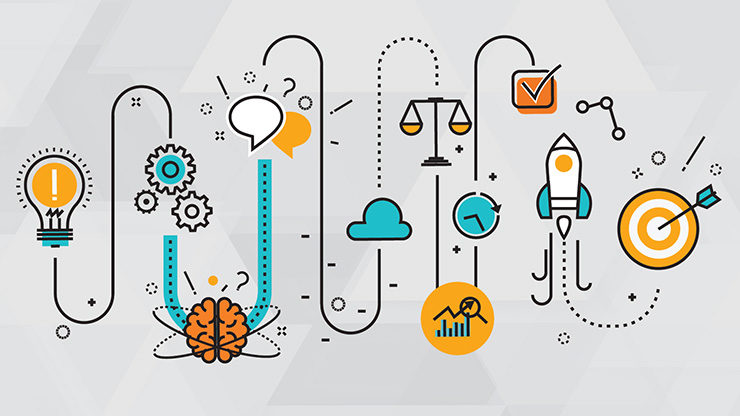 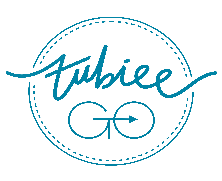 MAKE
TEST
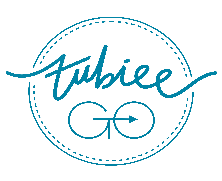 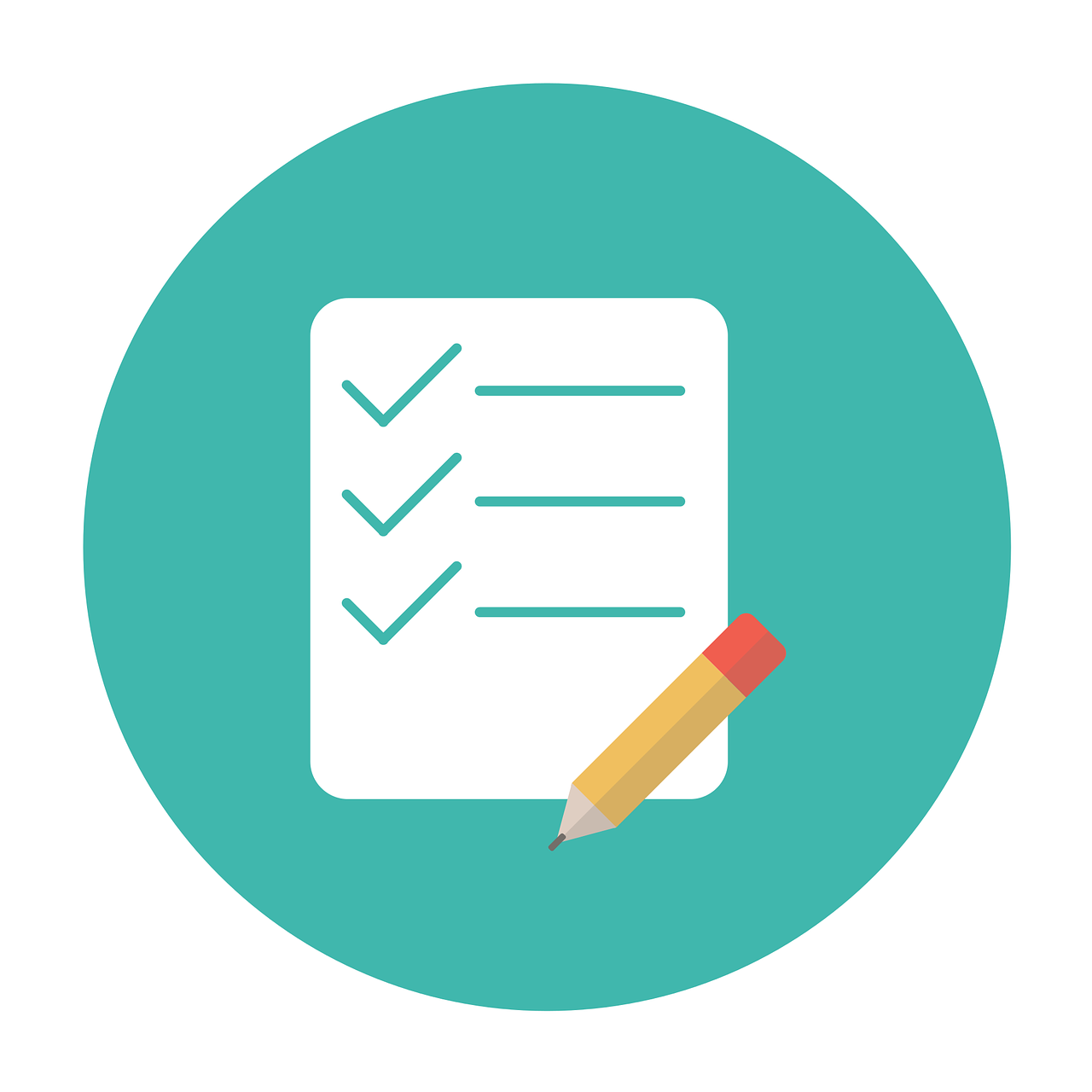 Nutricia
Abbott
Fresenius
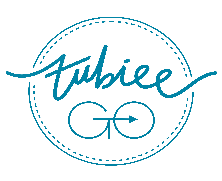 SUPPORT/
FUND
MAKE
TEST
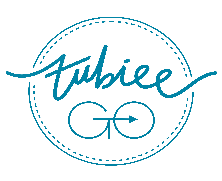 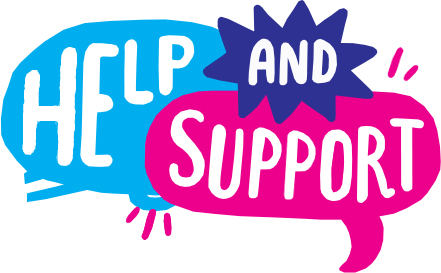 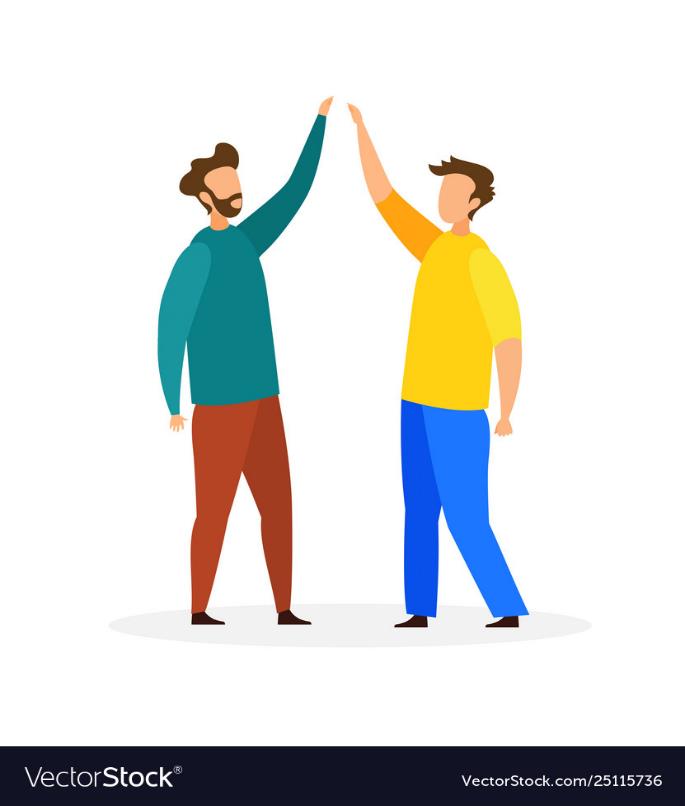 If an image does not link to the subject on the slide, an alternative could be used.
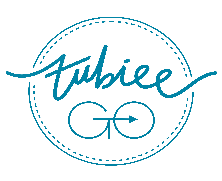 Where multiple words and images are needed we should ensure some consistency with our website by ustilising simple block of colour and images.
SUPPORT/
FUND
DEVELOP
MAKE
TEST
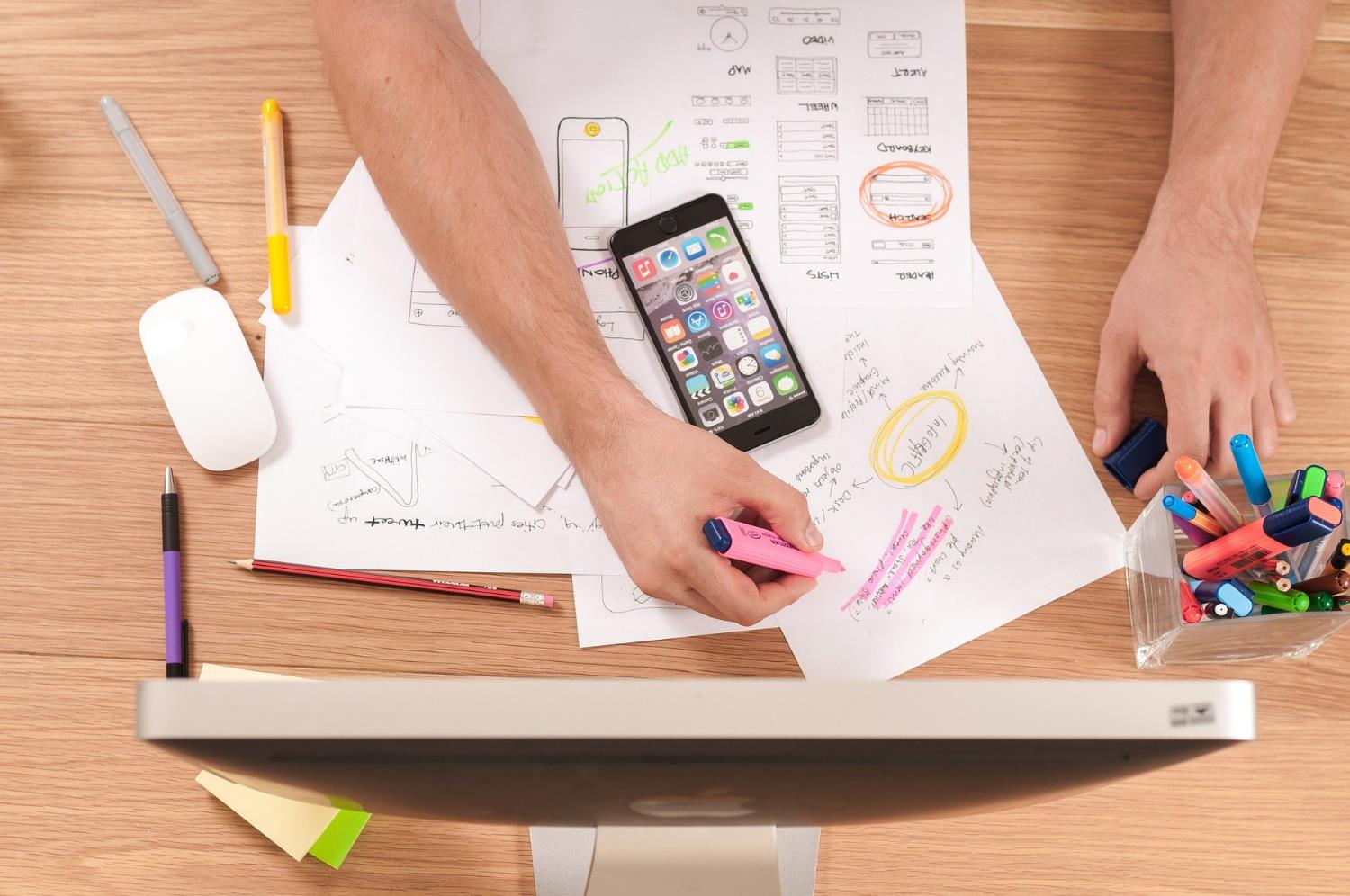 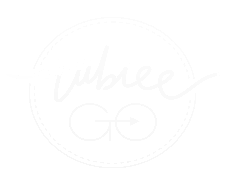 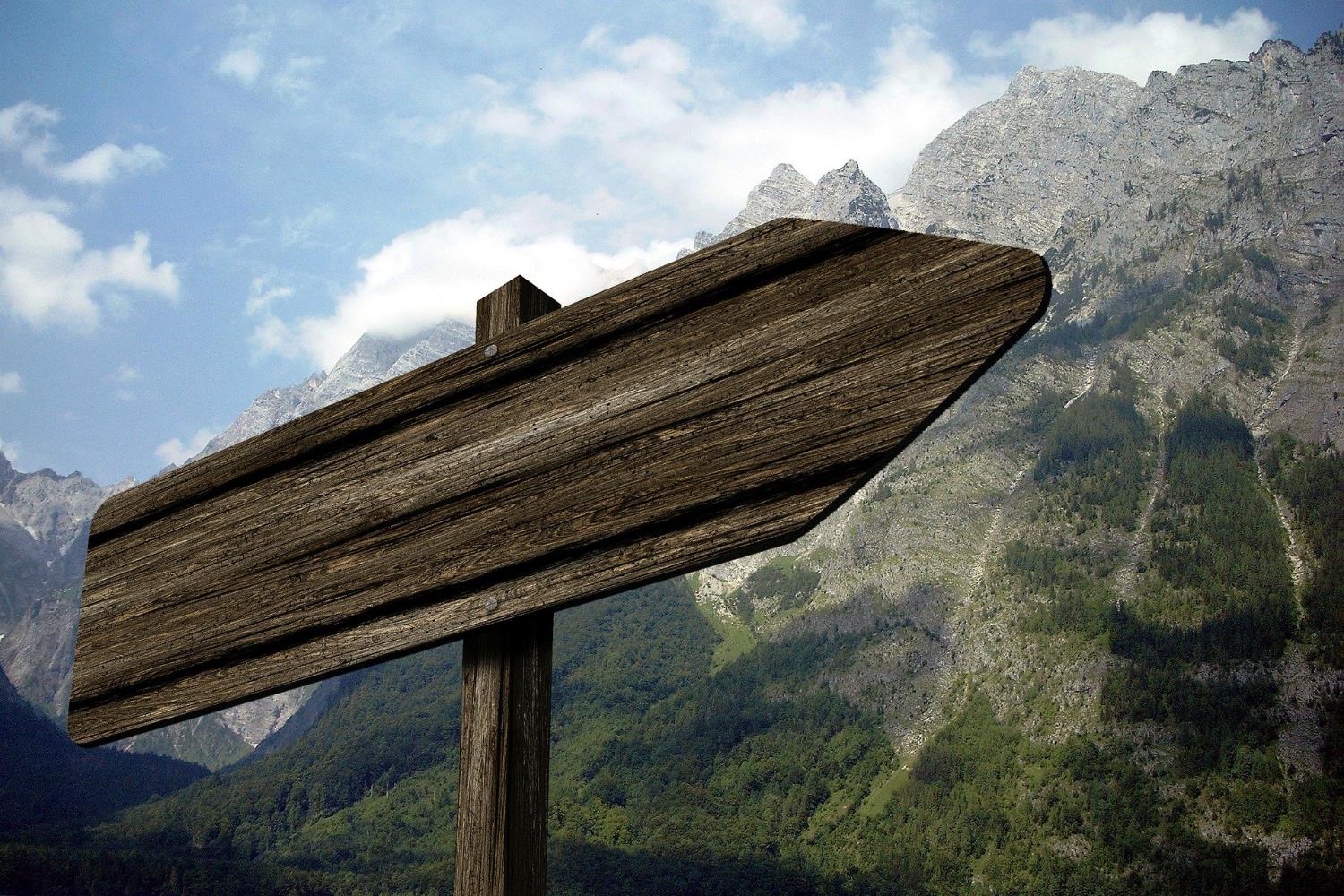 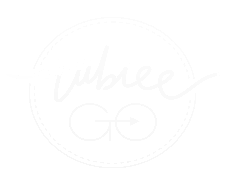 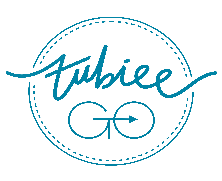 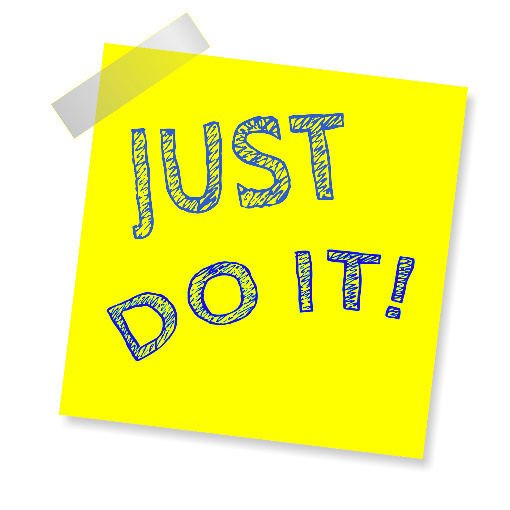 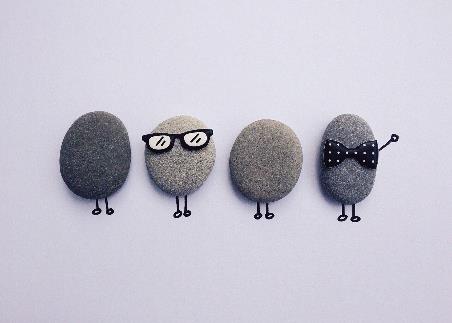 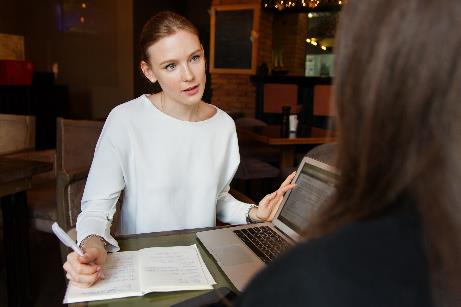 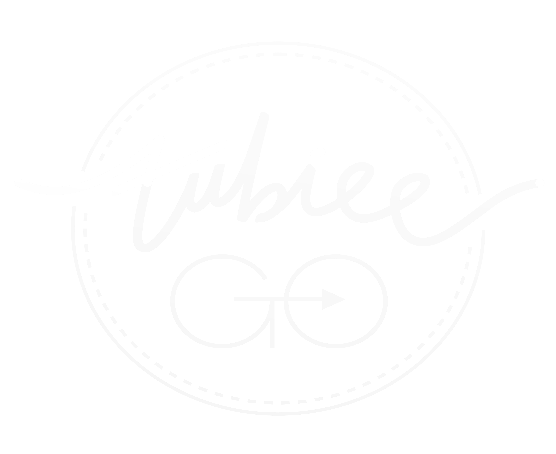 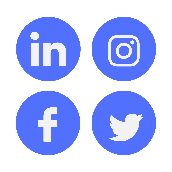 www.tubieego.com

info@tubieego.com

@tubieego